Проект: «Мир профессий»
«Профессии работников детского сада»
Подготовила проект: 
Воспитатель: Лендова С.И.
Тип проекта
Информационный
Старший дошкольный возраст
Закрытый
Кратковременный
Цель:
Расширить и уточнить представления детей о труде сотрудников детского сада
Показать взаимосвязь между разными видами труда
Узнавать сотрудников детского сада, называть по имени, отчеству
Развивать логическое мышление, способствовать развитию воображения
Воспитывать уважение к сотрудникам детского сада
Формы работы по теме: «Профессии работников детского сада».
Продуктивные виды деятельности:
рисование, аппликация, лепка, ручной труд
Игровая деятельность:
Настольно-печатные игры, сюжетно-ролевые, дидактические игры, театрализованные игры
Профессии работников детского сада
Экскурсии
Работа с родителями
Занятия:
Ознакомление с окружающим, развитие речи, художественная литература, музыкальное, физкультурное
Беседа
Вопросы к детям:
Кто может сказать, что такое профессия?
Для чего нужна профессия?
Какие профессии вы знаете?
Вы знаете кем работают ваши родители?
Скажите кто работает в детском саду?
Может ли одна профессия детского сада обойтись без другой?
Хотите узнать, как профессии детского сада не могут обойтись друг без друга?
Тогда мы отправимся в мир профессий работников детского сада!
Продуктивная деятельностьРисование: «Детский врач»
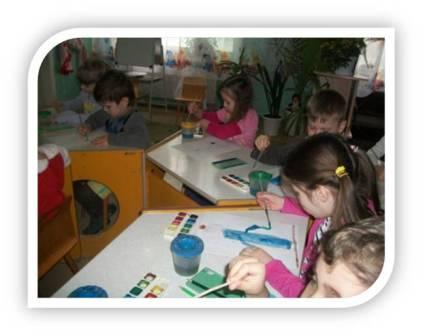 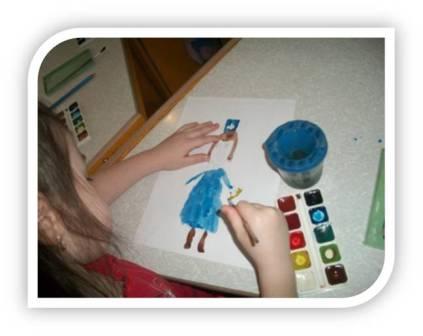 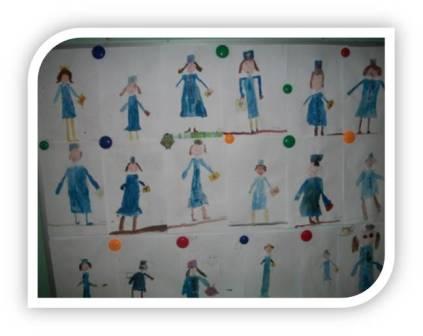 Аппликация: «Инструменты для дворника»
Лепка: «Фрукты и овощи для повара»
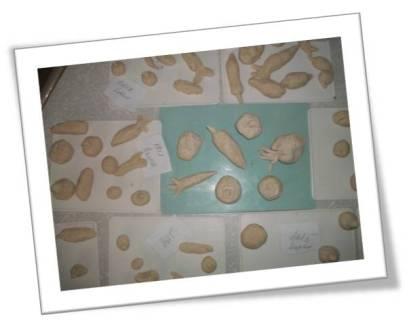 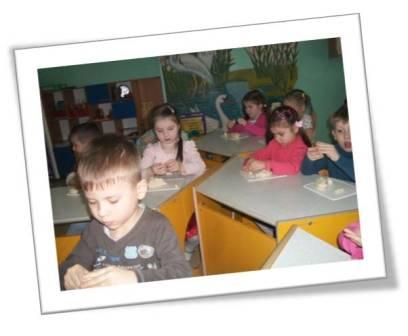 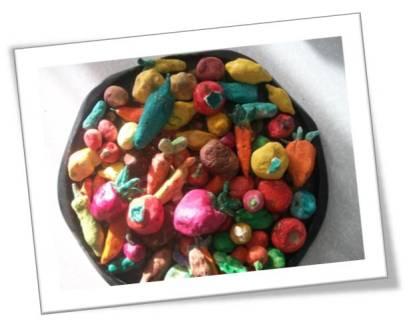 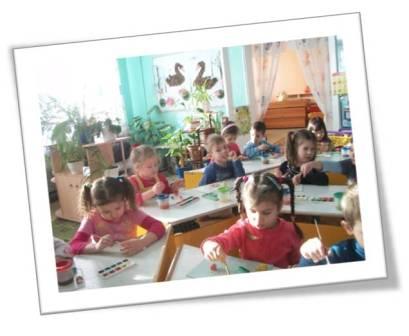 Конструирование (ручной труд): «Цветы для сотрудников детского сада к 8 марта»
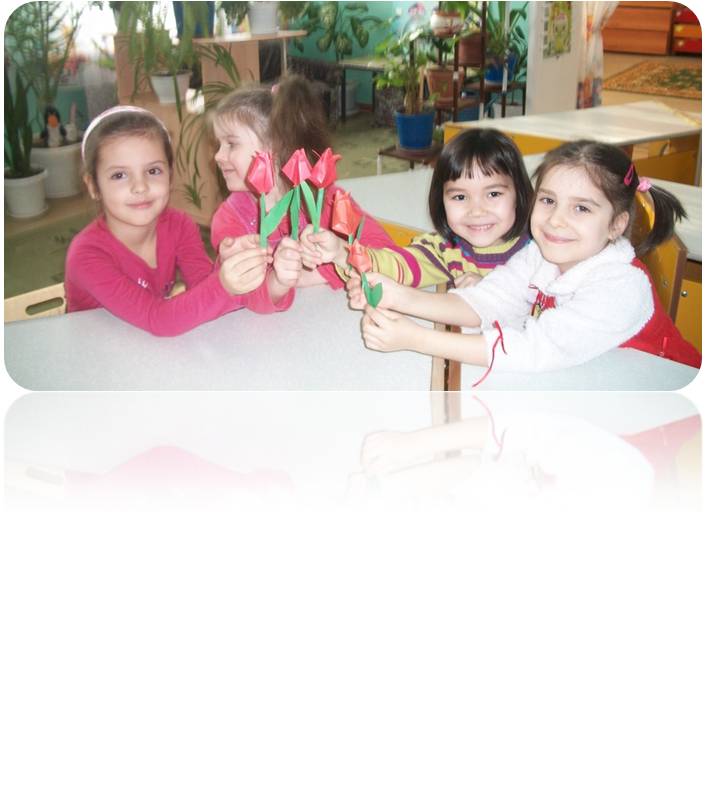 ЗанятияОзнакомление с окружающим: «беседа о профессиях работников детского сада»
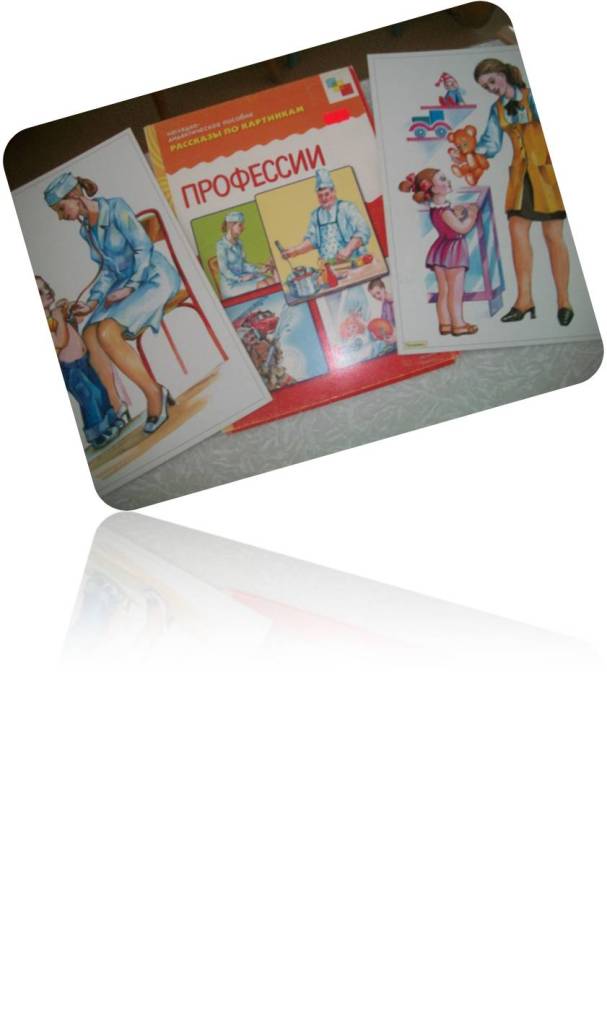 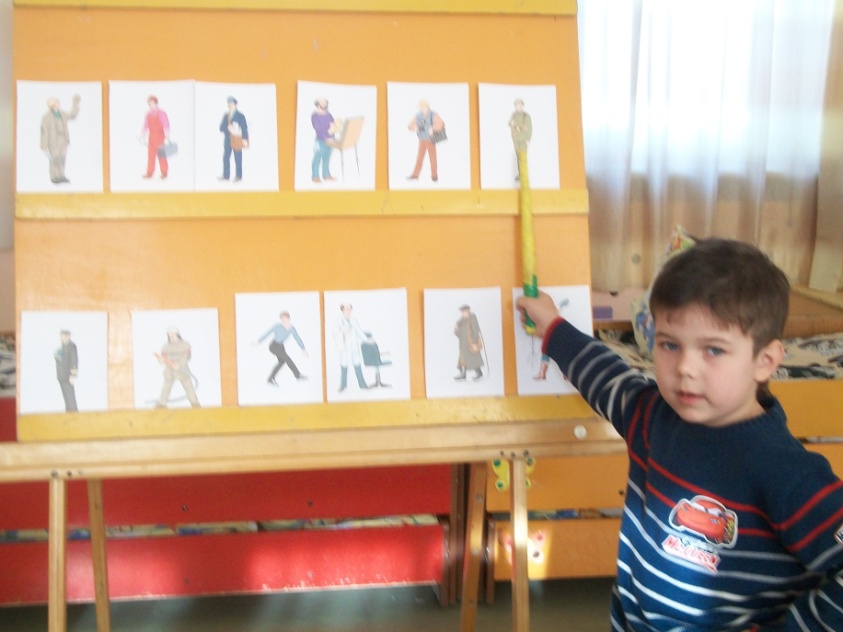 Развитие речи: «Составление рассказов о профессиях родителей»
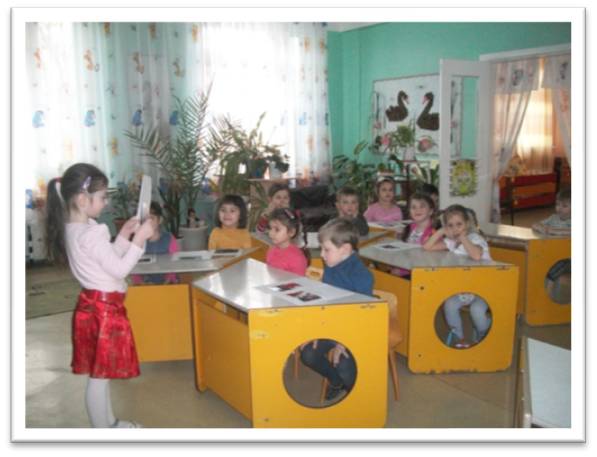 Художественная литература: «Чтение стихотворения В.Маяковского «Кем быть»
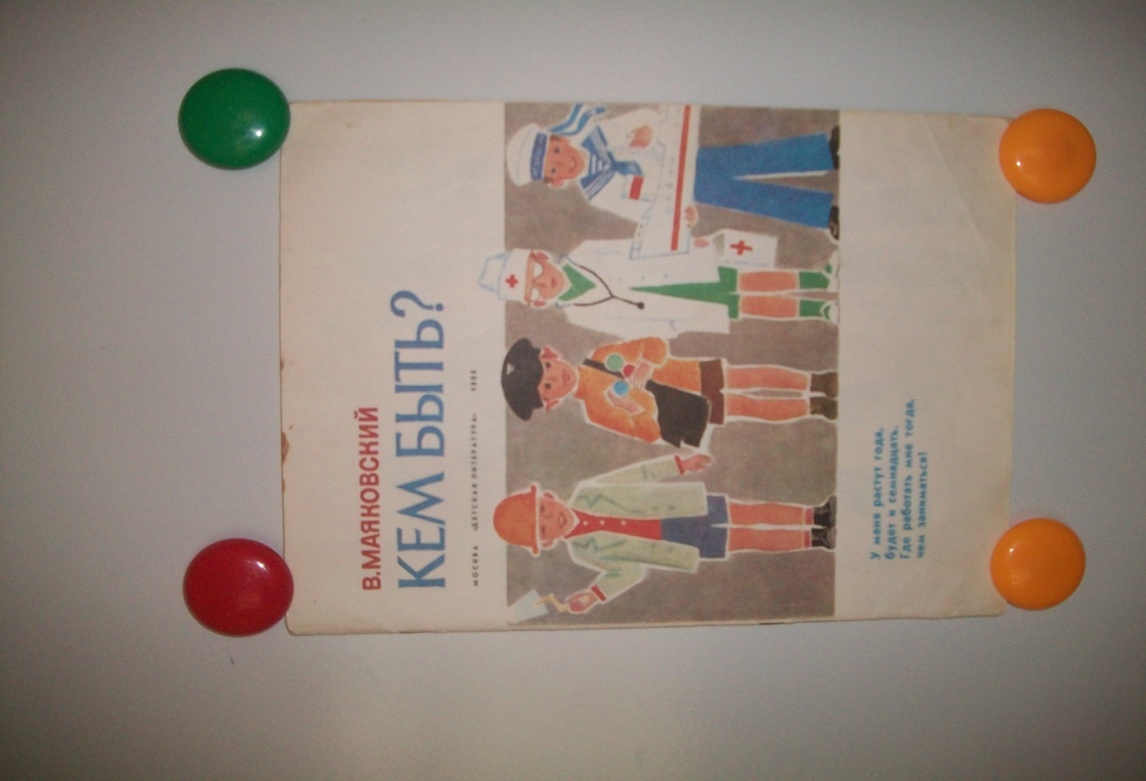 Музыкальное: «Танец «Стирка»
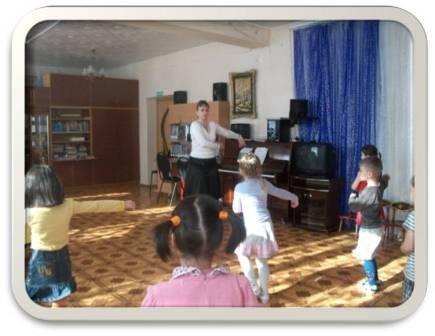 Физкультурное: «Физические упражнения под музыку»
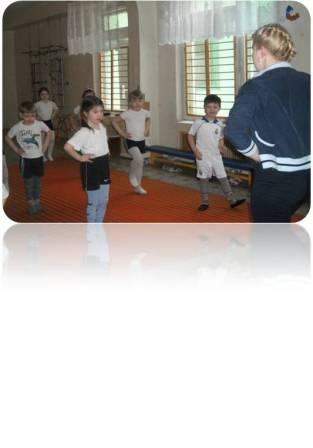 Театрализованная деятельность: «Чтение стихов о профессиях»
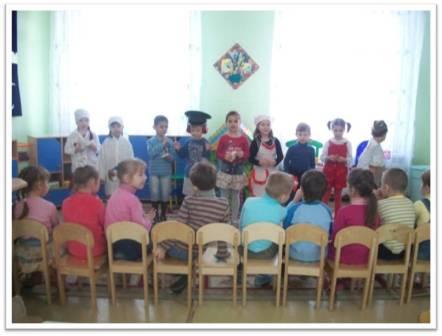 Экскурсия по детскому саду
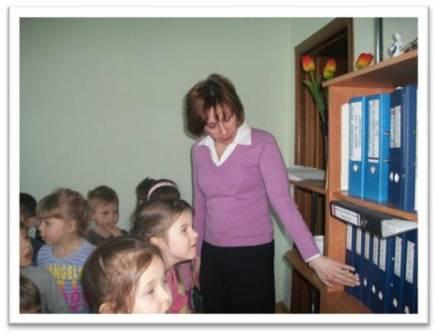 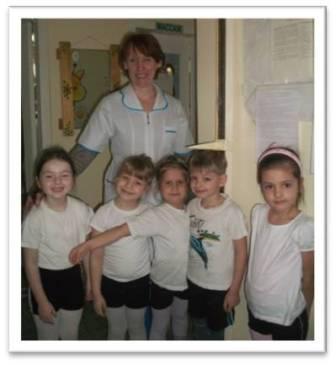 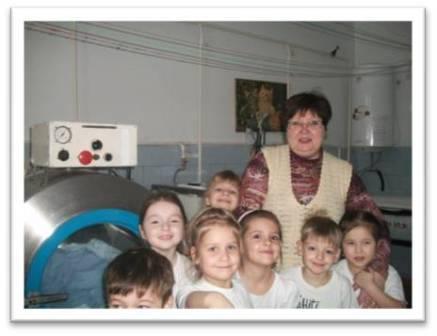 Дидактические игры
«Кукольный детский сад»
«Нас лечит врач и медсестра»
«Кем быть?»
«Кто что делает?»
«Угадай мою профессию»
«Кому что нужно для работы?»
Настольно-печатные игры
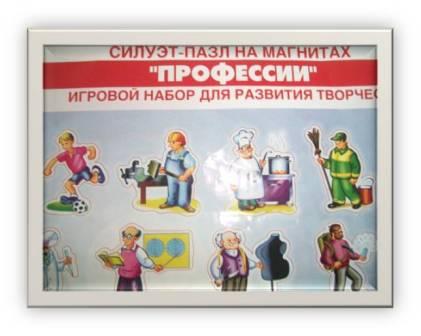 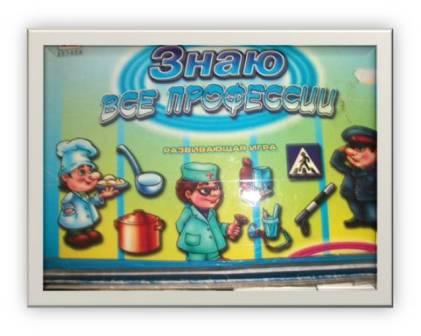 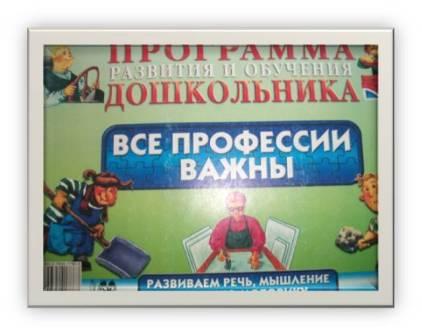 Сюжетно-ролевая игра: «Больница», « Я-повар»
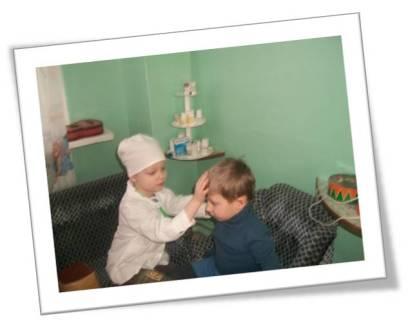 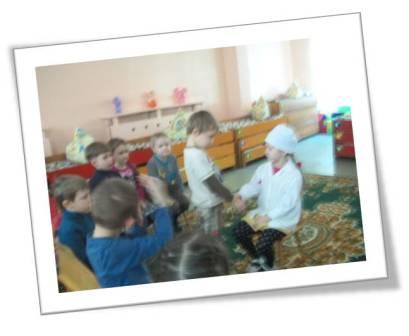 Работа с родителями: «составление альбома «Профессии родителей»
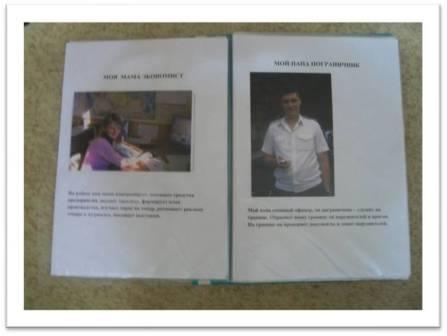 Малоподвижная игра с мячом : «Назови профессию»
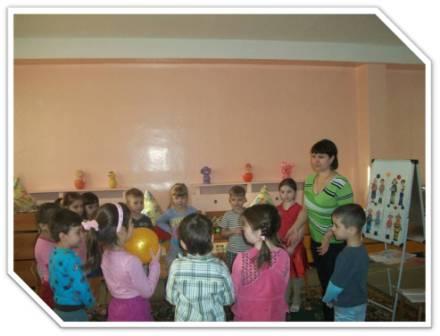 Физминутка: игра «Что делаем не скажем, что видели покажем»
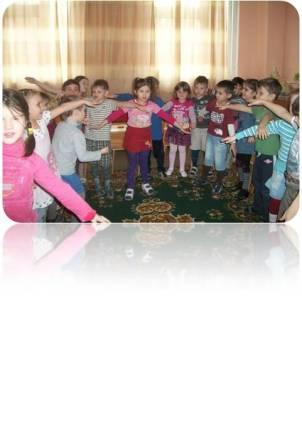 Стенгазета «Сотрудники детского сада»
Используемая литература
О.С. Ушакова «Занятия по развитию речи в детском саду»
В.В. Гербова «Занятия по развитию речи с детьми 4-6 лет»
Л.В. Артемова «Окружающий мир в дидактических играх дошкольников»
И.А. Морозова, В.А. Пушкарева «Ознакомление с окружающим миром»